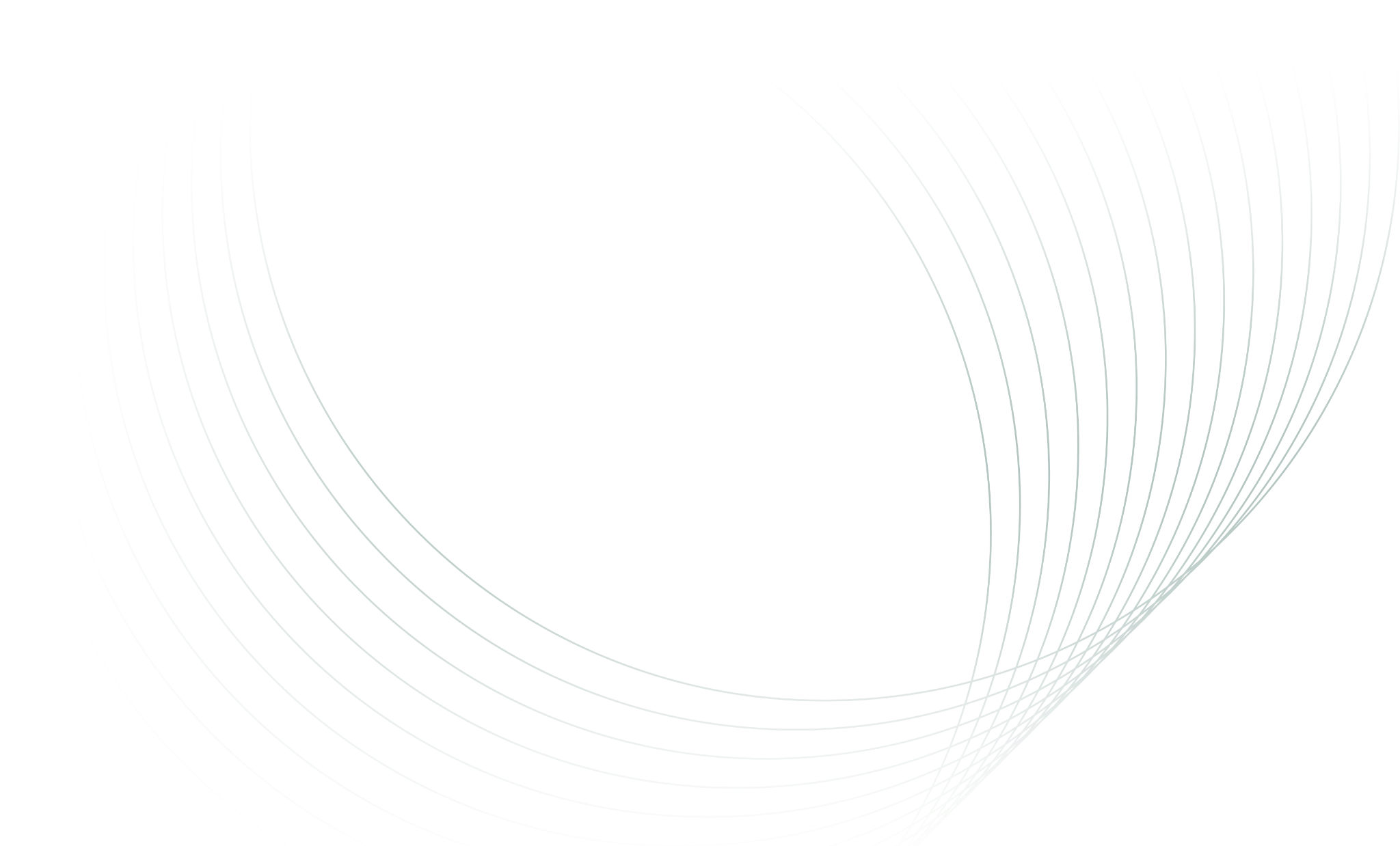 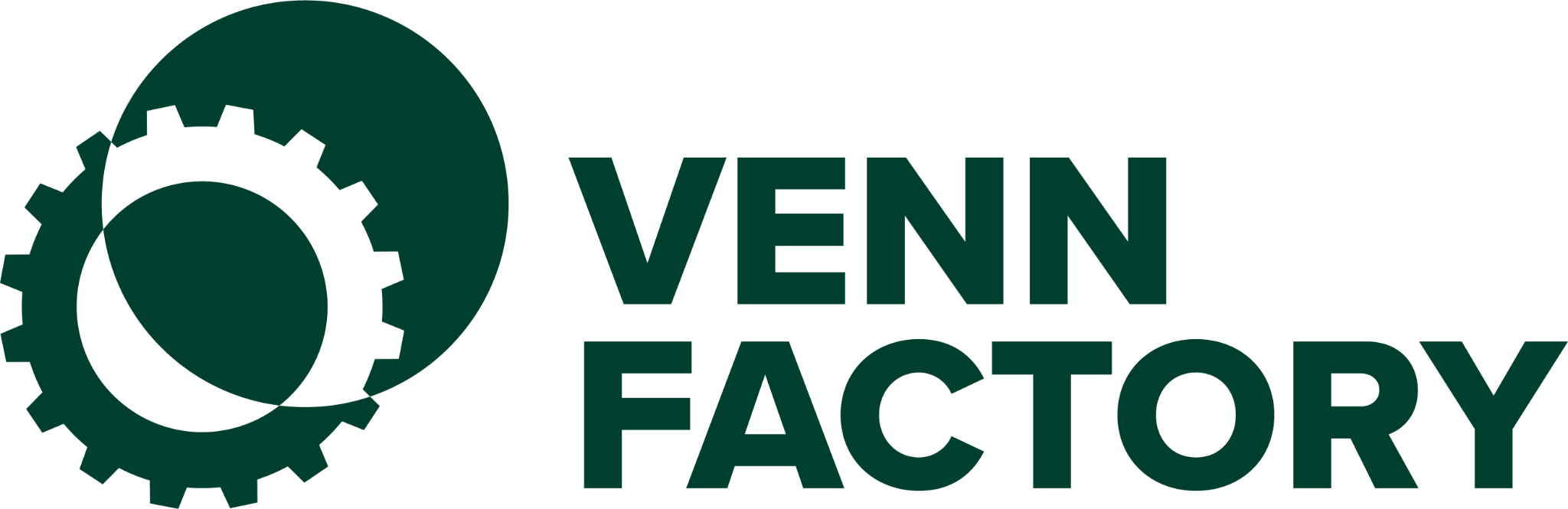 BELIEFS
EVIDENCE
PROOF
PLANS
Eve Maler
eve@vennfactory.com
A (draft) fully articulated vision for Kantara Initiative
26 Mar 2024
Summary of BoD-developed beliefs (“nano-visions”)
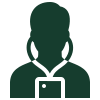 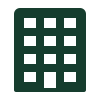 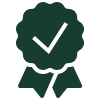 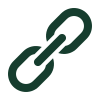 About people
About organizations
About assurance
About what’s missing
We believe…in empowering people with tools to help them make risk decisions.
We believe…in enabling organizations with tools to help them mitigate the risks of trust failure.
We believe…that simplification of assurance requires depth of experience.
We believe…that assurance of human-to-digital binding processes is the missing link.
What this drives:
Organization strategic planning → Immediate messaging
→ Industry/competitive awareness → New group and program opportunities
‹#›
Evidence and brainstorming of proof and plans
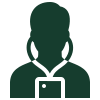 Age verification
Drone triggers IDV when flying near airport
Repetitive patient agreements in hospital
Laws for KBA, age, notary, privacy...
Proof from existing KI work?
Plans for the next 2-5 years?
We believe…in empowering people with tools to help them make risk decisions.
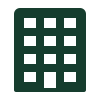 ITRC reports increase
Privacy regs in response to abuses
Online fraud at scale, synthetic identity
"Verification theater" and regulator annoyance
Proof from existing KI work?
Plans for the next 2-5 years?
We believe…in enabling organizations with tools to help them mitigate the risks of trust failure.
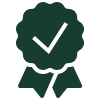 SIDI had to be invented!
"Third-wave specialty" era of identity standards
Assurance level explosion of many credential formats
EU wallet efforts and country-specific wallets
Proof from existing KI work?
Plans for the next 2-5 years?
We believe…that simplification of assurance requires depth of experience.
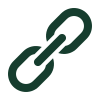 FIDO Alliance certification is incomplete
When you can’t sufficiently prove that binding, fraud happens
Proof from existing KI work?
Plans for the next 2-5 years?
We believe…that assurance of human-to-digital binding processes is the missing link.
B E L I E F S
E V I D E N C E
? ? ?
‹#›
[Speaker Notes: UMA WG existing work hits on 1, 2, and 4 - managing info across different places, org ability to delegate to a person, solving how you figure out who the person is (could be for future work)
Age assurance work – we predicted the current moment! Consent receipts work hits on 1, also 2 for providing notice
IoT area is a great indicator of lack of deep experience out there
“Consent from” vs. “consent to” is a missing link today – consent tokens are a solution]